Bµi 4
SO SÁNH SỐ
TIẾT 3
BẰNG NHAU, DẤU =
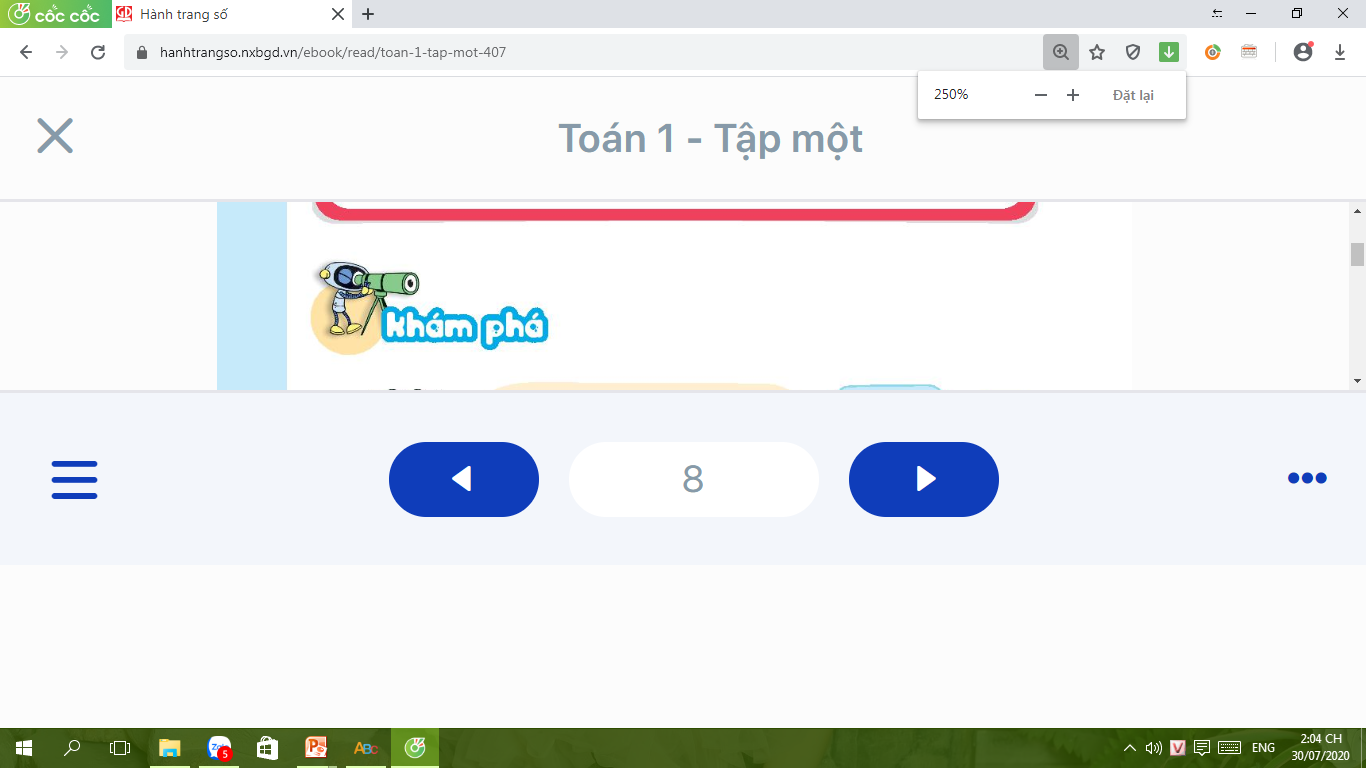 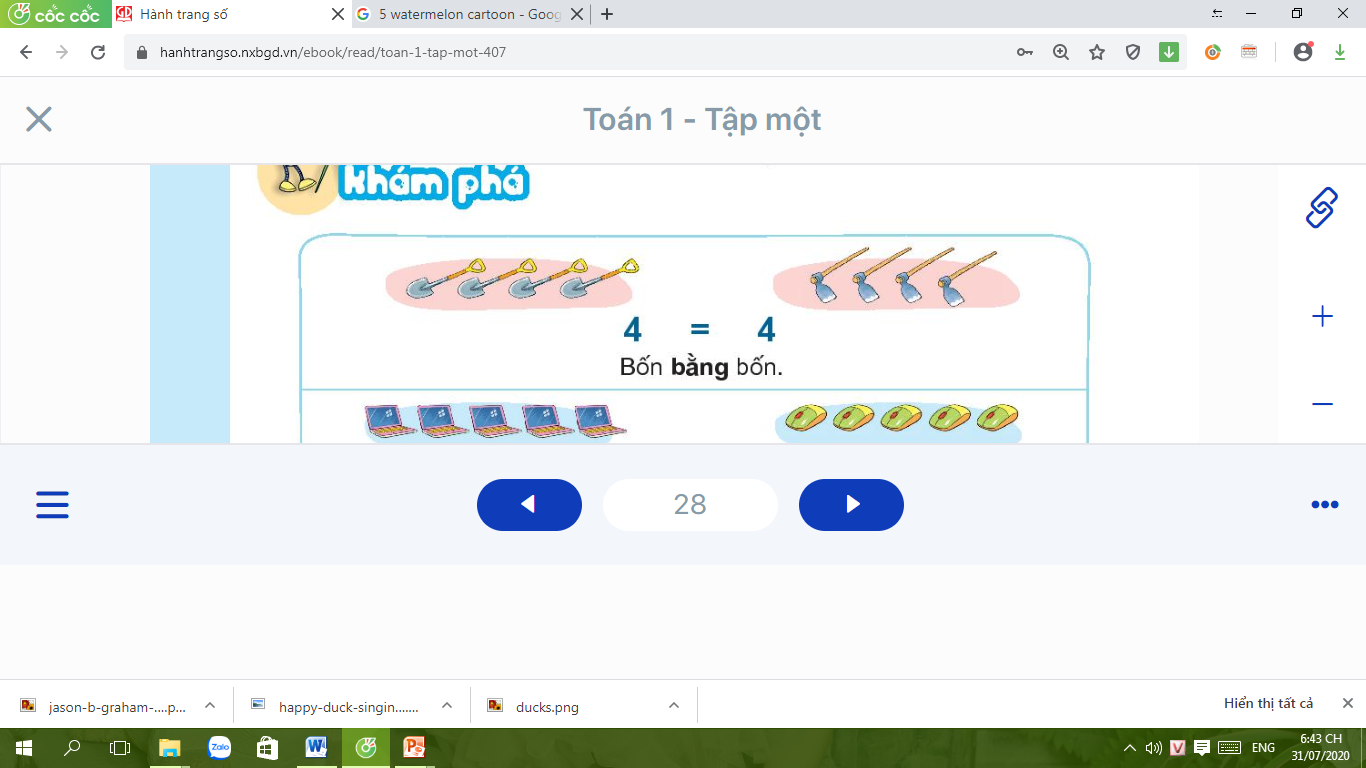 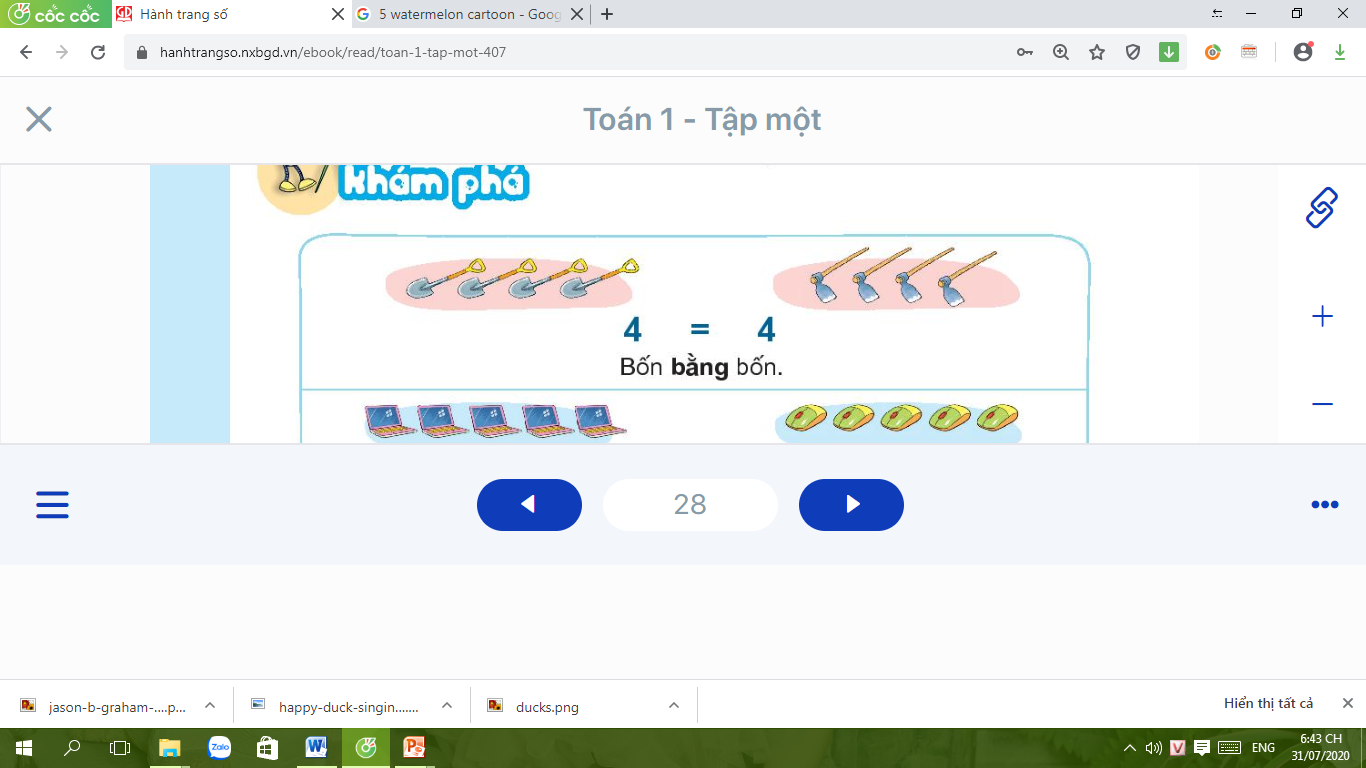 =
4
4
Bốn bằng bốn.
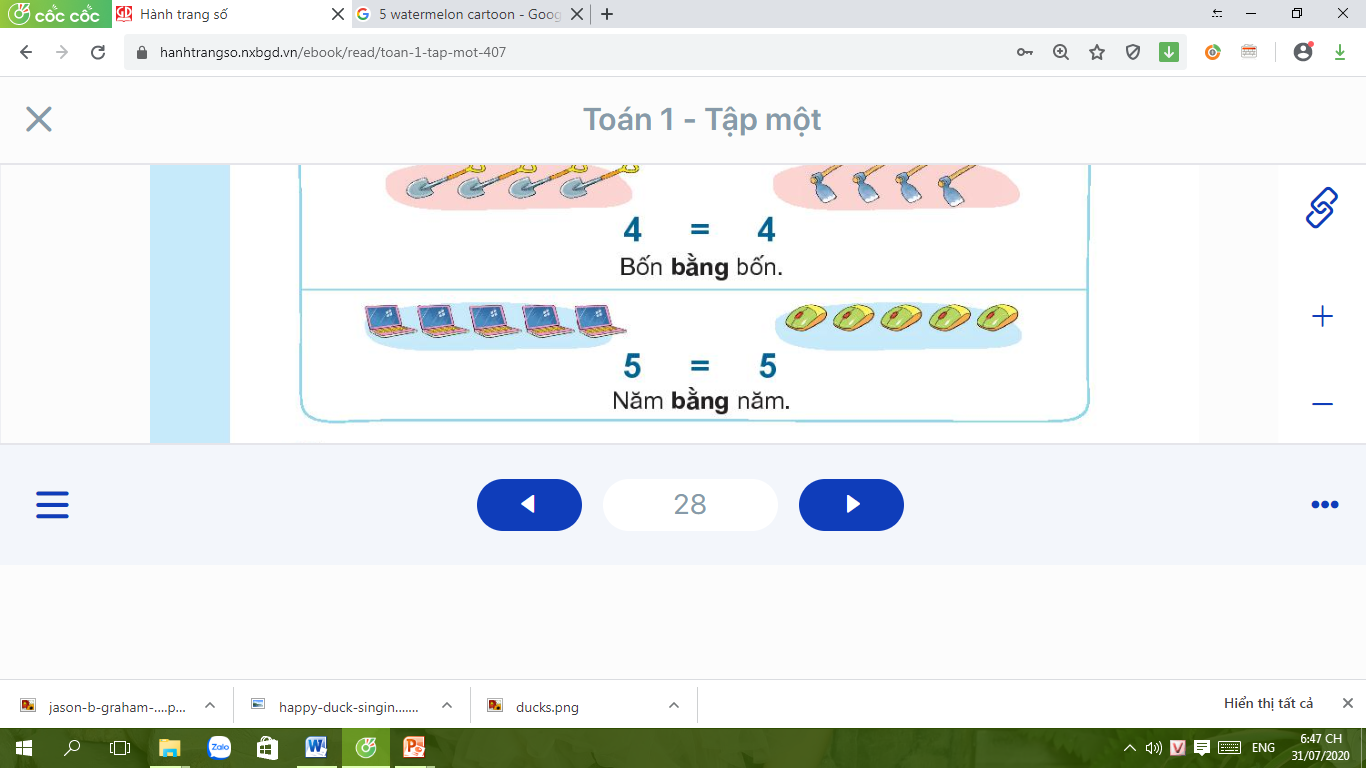 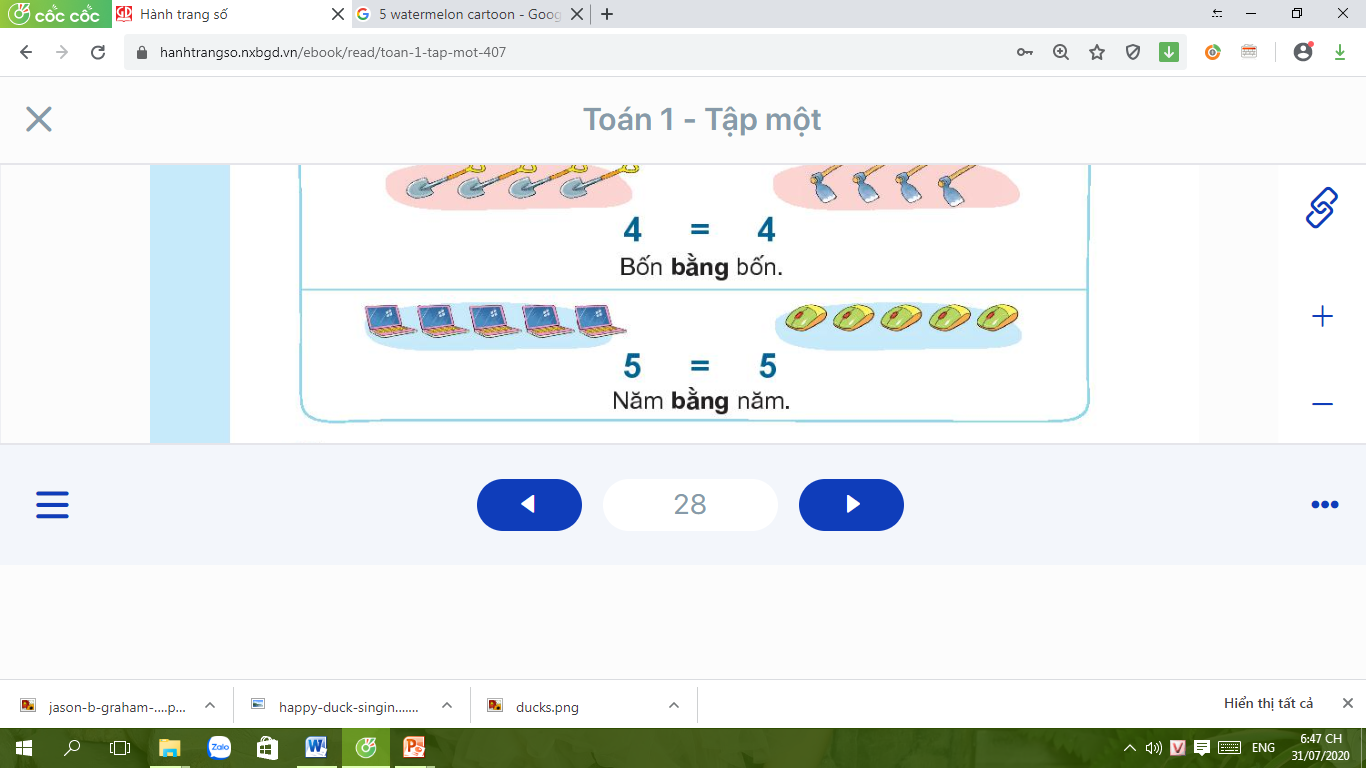 =
5
5
Năm bằng năm.
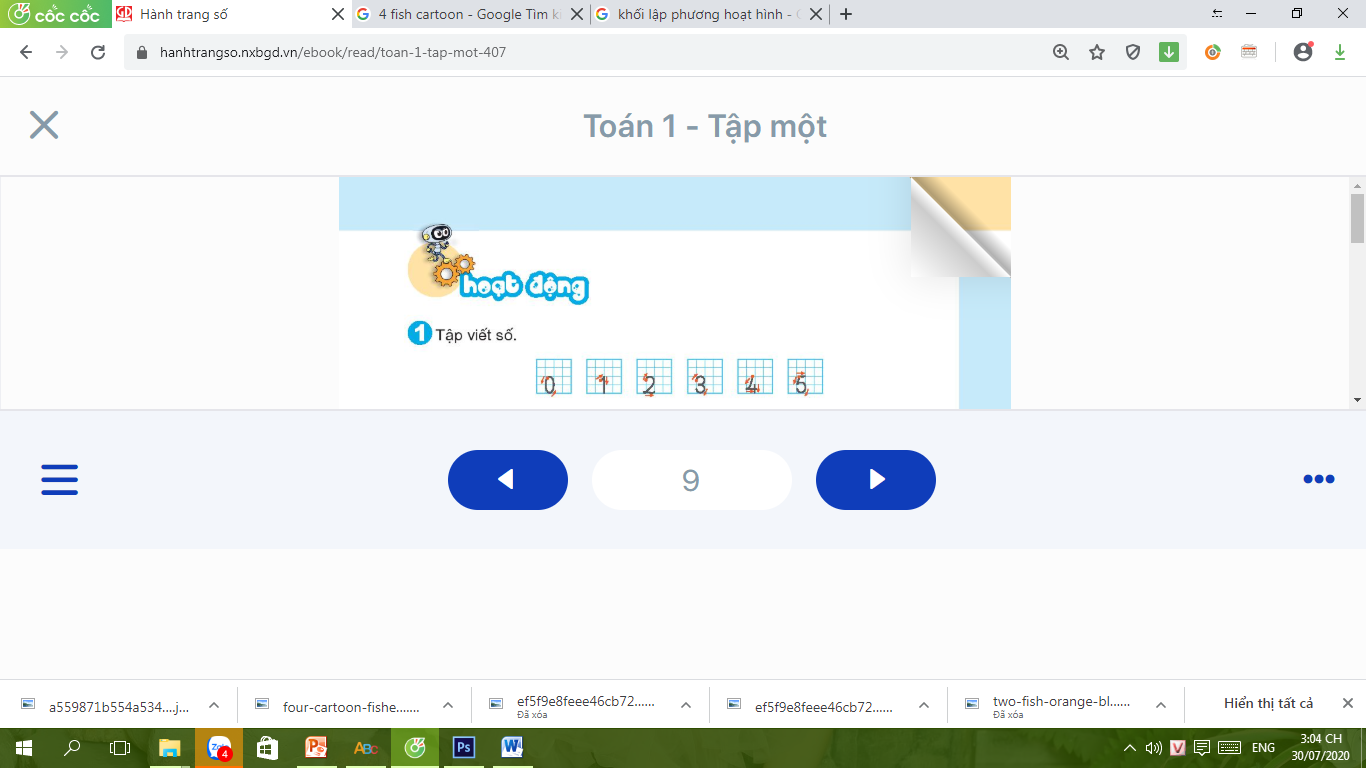 1
Tập viết dấu =.
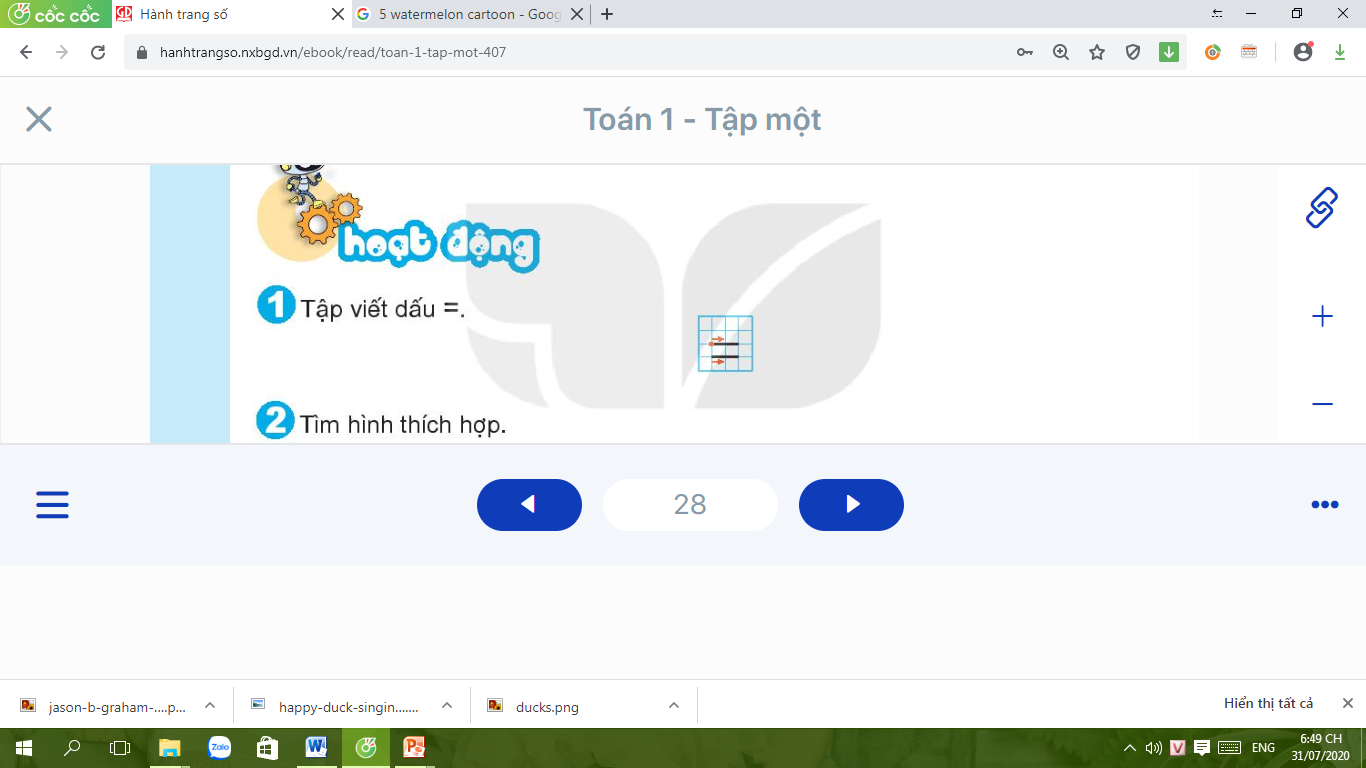 2
Tìm hình thích hợp
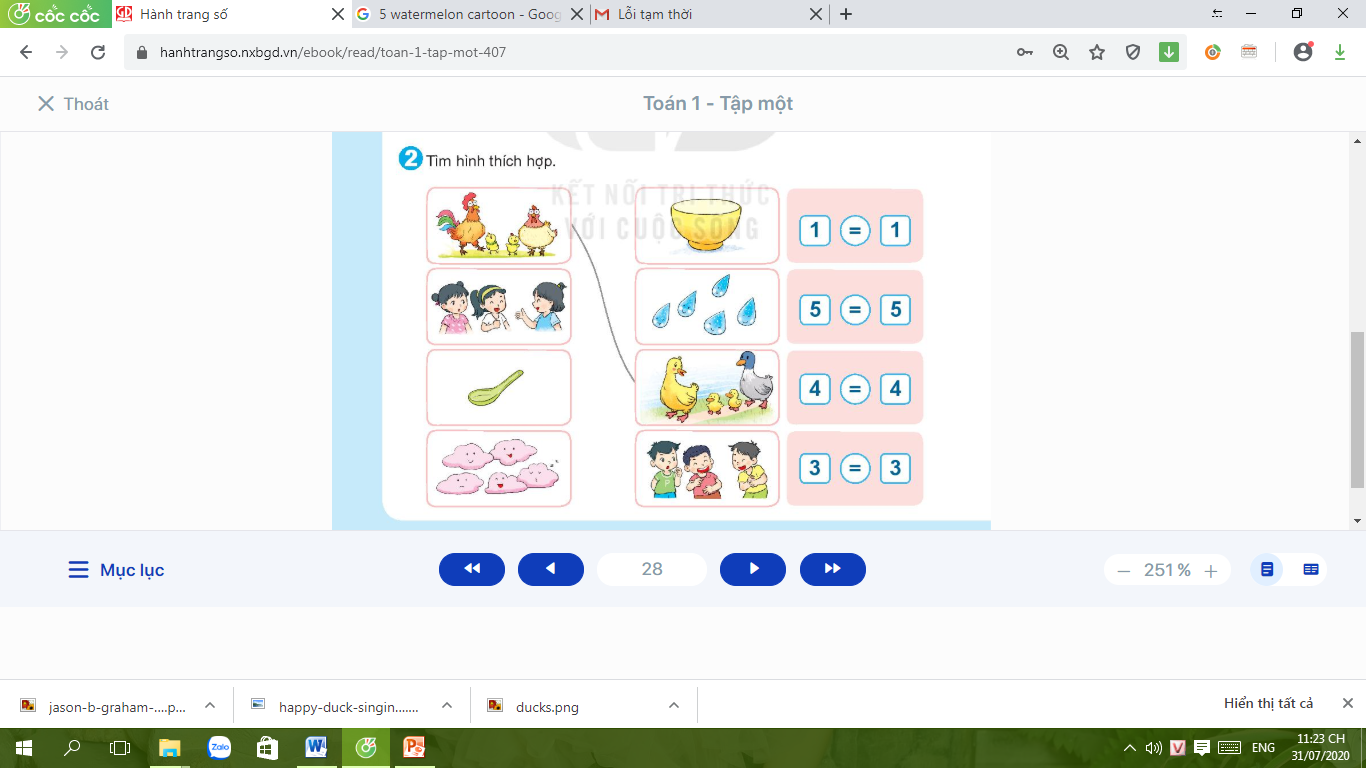 =
=
=
=
1
5
4
3
1
5
4
3
3
Câu nào đúng?
a) Số lá màu vàng nhiều hơn số lá màu xanh.
b) Số lá màu vàng bằng số lá màu xanh.
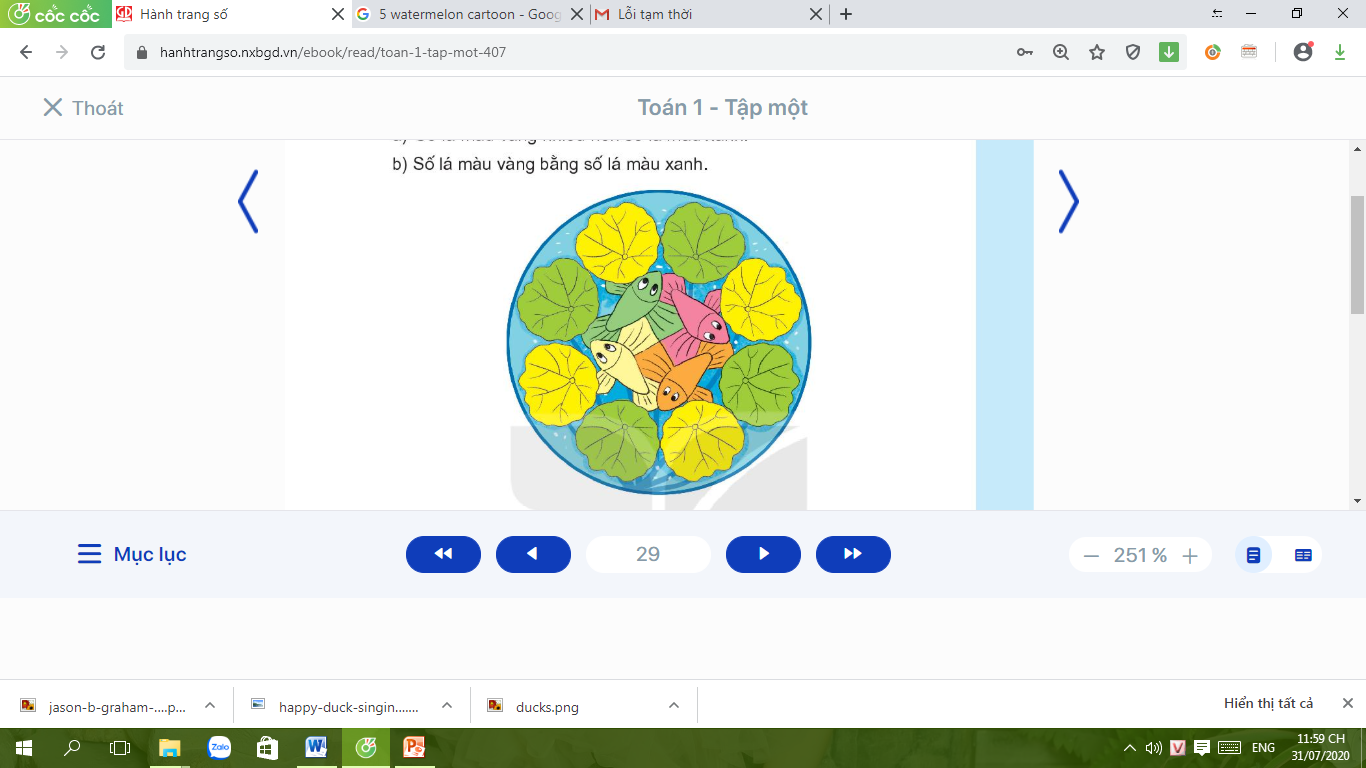 4
> ; < ; =
?
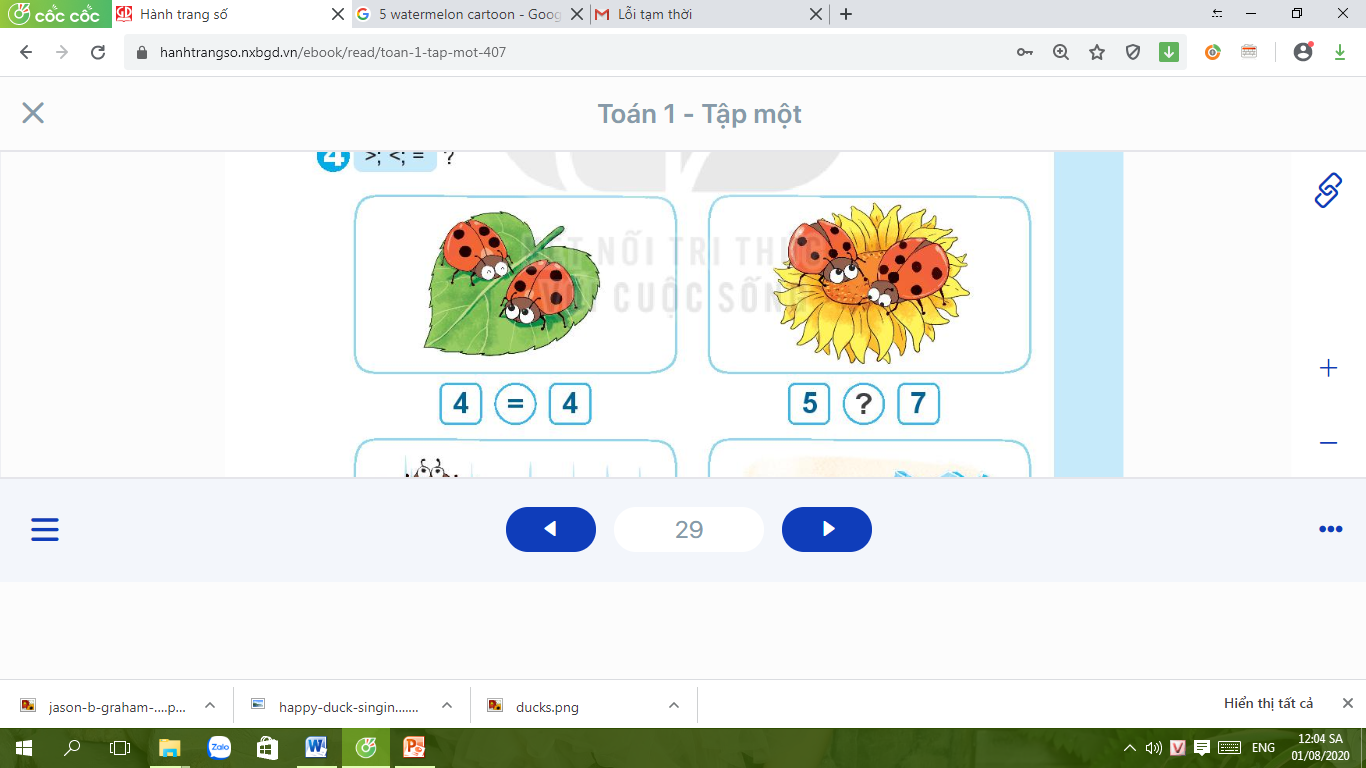 =
<
5
7
4
4
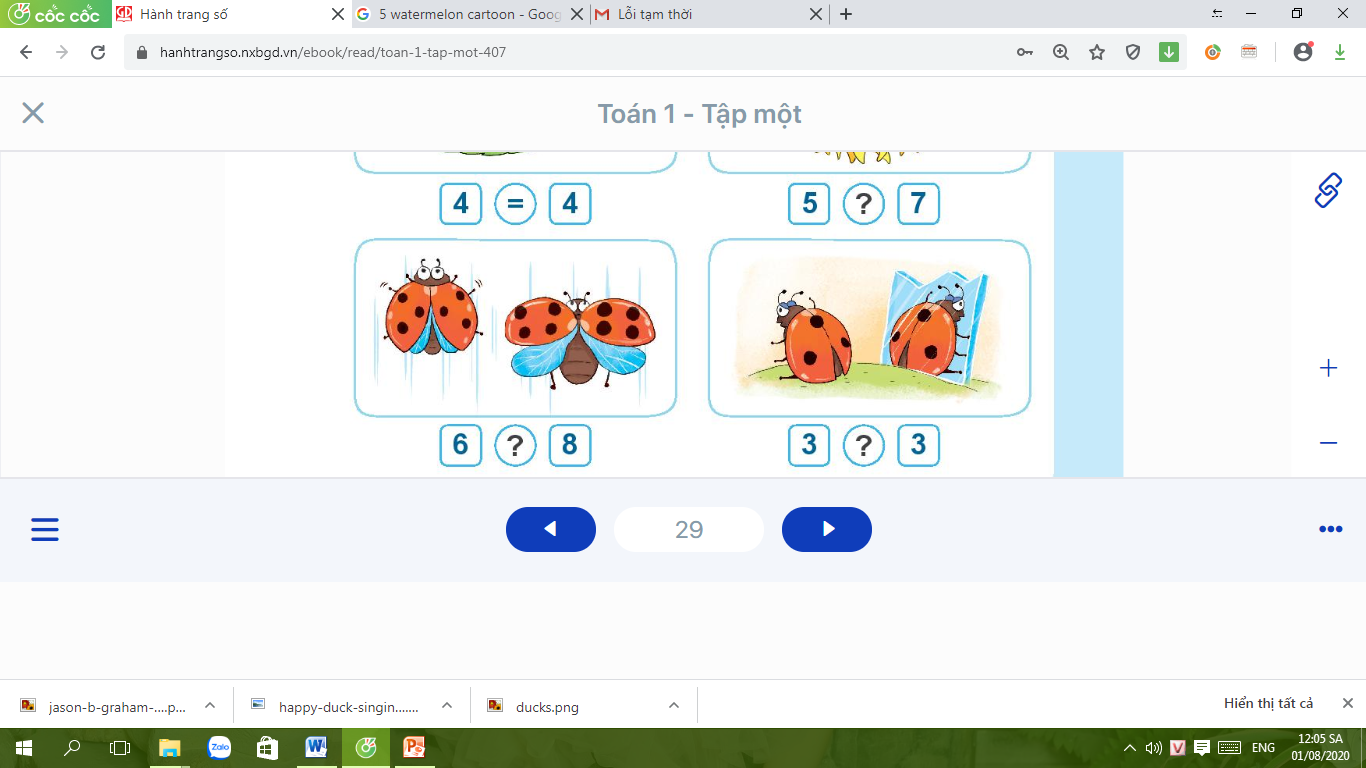 <
=
3
3
6
8